Муниципальное автономное дошкольное образовательное учреждение Центр развития ребенка – детский сад № 556 «Тропинки детства»г. ЕкатеринбургТел/факс: 366-04-21; тел: 366-04-09.ekb_mdou556@mail.ru
Информационно-коммуникационные технологии в работе  инструктора по физической культуре
Разработал:
Инструктор по физической культуре
 МАДОУ ЦРР № 556 
МИЦКЕВИЧ С.В.
ИКТ- это комплекс учебно-методических материалов, технических и инструментальных средств вычислительной техники в учебном процессе, формах и методах их применения для совершенствования деятельности специалистов учреждений образования (администрации,                   воспитателей, специалистов, а также для образования (развития, диагностики, оздоровления) детей.
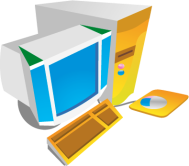 Достоинства ИКТ:
Преимущества использования ИКТ в работе    инструктора по физической культуре:
1.Составление документов  в электронном виде  сокращает работу с бумажными носителями информации.

2.Позволяет   составлять наглядно-дидактическое сопровождение к  занятиям.

3.ИКТ на физкультурных занятиях не цель, не предмет, а средство, активизирующее оздоровительную работу.
Достоинства использования ИКТ в процессе физкультурно-оздоровительной работы:
1.Повышает мотивацию ребенка к физкультурным занятиям

 2.  Повышает интерес к спортивным мероприятиям делая процесс физического воспитания более привлекательным для детей

 3.Делает процесс физического воспитания более современным, разнообразным, насыщенным
Проведение на  физкультурных занятиях специально подобранных игр создает максимально благоприятные условия для оздоровления детей и позволяет решить педагогические и  оздоровительные задачи в естественных для ребенка условиях — игровой деятельности. 


Систематическое и целенаправленное внедрение в физкультурно-оздоровительный процесс специальных компьютерных программ  способствуют адаптации ребёнка в современном информационном пространстве и формированию информационной культуры.
Оказывают комплексное воздействие на разные каналы восприятия, на различные виды памяти, обеспечивают оперирование большими объемами информации.
Используются в различных формах физкультурно-оздоровительных мероприятий и сочетаются с различными информационными источниками и педагогическими технологиями.

Способствуют адаптации ребёнка в современном информационном пространстве и формированию информационной культуры
Применение компьютерной техники позволяет:
- значительно повысить эффективность физкультурно-оздоровительной работы,

- оптимизировать педагогический процесс, 

-  обеспечивать наглядность, красоту, эстетику оформления физкультурно-оздоровительных мероприятий.
Диагностика
ПК в работе инструктора по физической культуре
Обмен опытом 
с педагогами
Занятия
Работа с 
родителями
Оформление 
документации
При использовании ИКТ важно:
заботиться о снижении до минимума отрицательного влияния компьютера на детей. 

При проведении занятий с применением компьютерных игр необходимо учитывать санитарно-гигиенические требования к организации учебных занятий с использованием ИКТ и использовать здровьесберегающие технологии.
За последнее время мною была проделана следующая работа по использованию ИКТ в физкультурно-оздоровительной работе:
Созданы или закачаны из интернета и используются презентации по различным направлениям оздоровительной работы.

Систематизированы диагностические материалы, документация инструктора по физической культуре(отчёты, планы,  списки детей, конспекты, фото и видео и изображения,   обработка анкет, построение диаграмм, графиков при исследовании динамики тех или иных процессов в физкультурной деятельности и др.) в электронном виде.
Регулярно использую в работе интернет-ресурсы для  поиска информации (текстовой, видео- и аудио).


Использую как средство коммуникации (сайт, электронная почта, форумы, чаты).